Figure 4. Schematic of new paradigm for mt–nuclear interactions. We propose that individuals have maternally inherited ...
Hum Mol Genet, Volume 23, Issue 13, 1 July 2014, Pages 3537–3551, https://doi.org/10.1093/hmg/ddu065
The content of this slide may be subject to copyright: please see the slide notes for details.
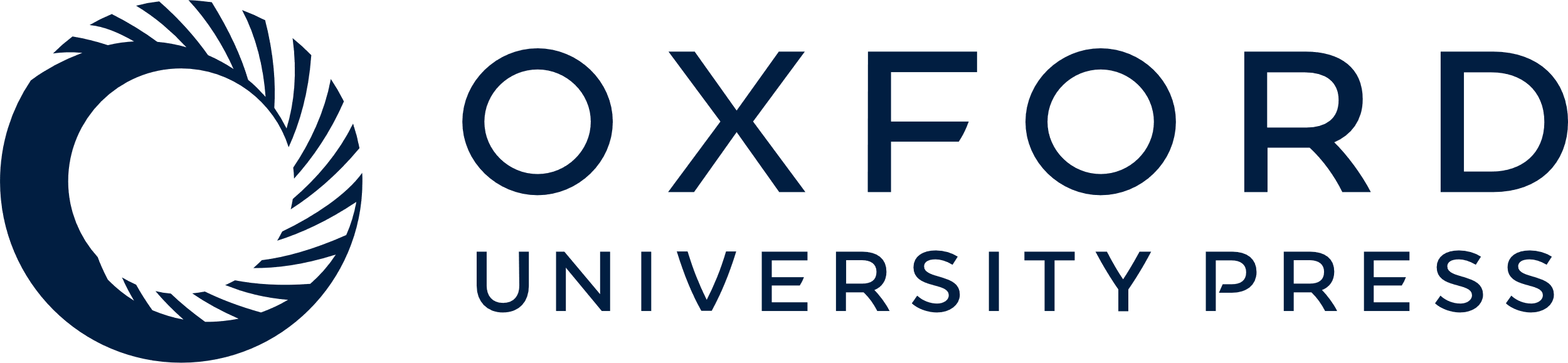 [Speaker Notes: Figure 4. Schematic of new paradigm for mt–nuclear interactions. We propose that individuals have maternally inherited mtDNA haplogroups (e.g. H versus J), which acts as a ‘modifier’ for the nuclear genome via constant interactions. The haplogroup pattern mediates a ‘baseline’ of bioenergetics (e.g. energy production, ATP turnover) and nDNA expression levels for specific cellular pathways (e.g. complement, inflammation and apoptosis). As the cells are exposed to different environmental oxidative-stress factors (e.g. smoking, obesity, light exposures), the H haplogroup cells might respond differently than the J haplogroups cells because of the baseline expression levels of major pathways (e.g. complement, inflammation, apoptosis). This in turn may influence which cells undergo mitochondria dysfunction and cell death and which cells are protected and have longevity.


Unless provided in the caption above, the following copyright applies to the content of this slide: © The Author 2014. Published by Oxford University Press. All rights reserved. For Permissions, please email: journals.permissions@oup.com]